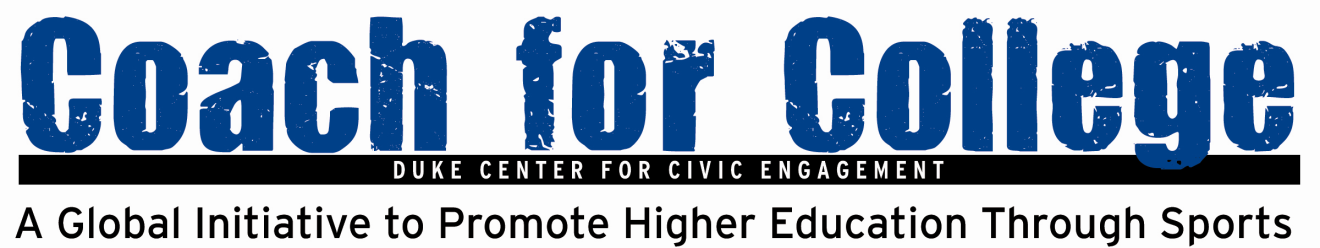 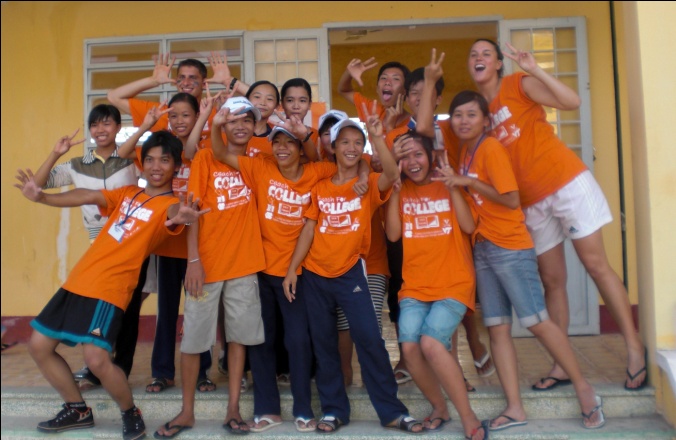 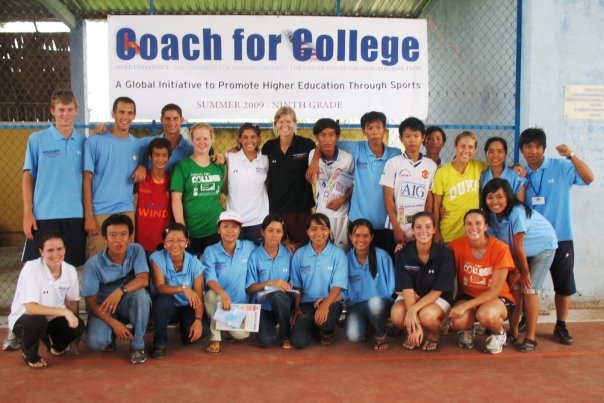 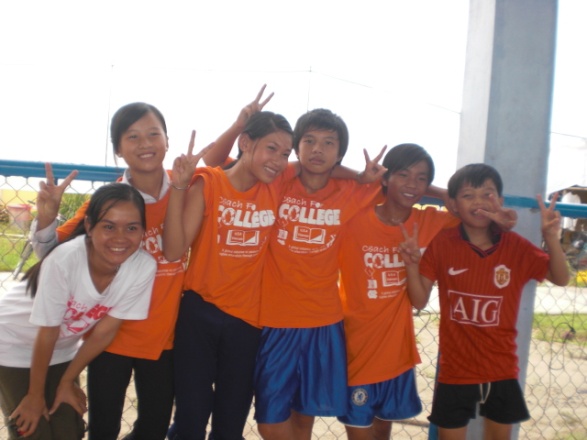 Meeting 6: Wrap Up and Packing
Agenda
Packing List
You will be gone for at least three weeks.  Please see below for recommended packing lists:
General Guidelines
You are responsible for carrying what you pack – you will have to pay any luggage fees that are over the limit of the airlines limitations.  Check these, but most often one checked bag is allowed, weighing a maximum of 50 pounds.
Electrical current in Vietnam is 220V.  The outlets are the two round pronged European type, though often outlets take both round pronged and the flat US plugs it could be a good idea to bring an adaptor so that your plugs will fit the round holed sockets.  Check the small print on your electrical plugs to see if they will work up to 220V.  If not, you will need to bring a transformer (rather than a plug that simply adapts to the shape of the outlets).
Besides exercise clothing to wear during the camps, pack one or two outfits for specific situations (e.g. swimming, rain, and casual clothes for the weekend trips).  Bring university shirts to wear 2 days each week.
Bring snacks (peanut butter, granola bars, PowerBars, protein powder, cereal, etc. – these foods will not be readily available in Vietnam, and protein content in the meals is less than what many student-athletes may be used to).  We recommend bringing powdered drinks (such as Gatorade).  Dehydration has been a nagging occurrence in past years.  Drinking plenty of water helps, but being able to replace electrolytes, will keep you healthiest. Probiotics also help to restore order for a gastrointestinal system that has been disturbed, and are recommended.
DO NOT bring items that you want to keep white and / or that need special laundering
Toiletries and personal hygiene items are readily available, however a few items cannot be as easily purchased (cotton balls, dental floss, deodorant and tampons) – we recommend that you bring these items with you from the US.
Clothing and shoes are available for purchase everywhere, but the sizes tend to be smaller than in the US
Other items you may want to bring: hand sanitizer, disinfectant wipes, INSECT REPELLANT, SUNSCREEN, lotion, personal school supplies, a small flashlight and a travel alarm
Hair dryers, curling irons and hair straighteners are not recommended (if you do bring them, you almost certainly should also purchase a transformer for them).
It is strongly recommended that you buy a money / document pouch that can be worn or hung underneath your clothes, particularly if traveling after camp.
Keep in mind that these are suggestions
Recommended Suitcase and Electronic Packing List
Below you will find a list of recommendations regarding suitcases and electronics
Keep in mind that these are suggestions
Recommended Medicine and Toiletries Packing List
Below you will find a list of recommendations regarding medicine and toiletries
Keep in mind that these are suggestions
Recommended Clothing Packing List
Below you will find a list of recommendations regarding clothing
Laundry
Laundry can usually be done by local staff at the housing facility, however it will cost you extra and may not be up to your standards so be prepared to sometimes wash your clothes yourself (by hand – detergent can be readily purchased on site)
You can do laundry at the hotel on weekends, however it may be expensive
Keep in mind that these are suggestions
Recommended Miscellaneous Items Packing List
Below you will find a list of recommendations regarding miscellaneous items
Keep in mind that these are suggestions
*PACK PHOTOCOPIES separately from the originals.  		Pack all valuables and medicines in your carry on!
Recommended Items to NOT BRING
You should NOT BRING the following items:
Keep in mind that these are suggestions
Camp Itinerary
Behavioral Expectations
The full details of the Behavioral Expectations can be found in the Participation Agreement form that you have already filled out and submitted, however please see below for the most important tenets of this document
During the Program
Be in compliance with the honor code of your university and community standards
Perform all duties, work responsibilities and obligations assigned by the program director
Respect the local people, traditions and customs of Vietnam
Strive to be a good ambassador for your athletic team, your university, the Coach for College program, and your country, to the best of your ability
Be responsible for the payment of any changes to airline flights, personal travel after the program and obtainment of visas for personal travel
Abide by all applicable laws in Vietnam with respect to alcohol and controlled substances
Do NOT possess, consume, furnish, or distribute any alcoholic beverages during the weekdays (Monday-Thursday) of the camp or any time when you will be in contact with students.  If you choose to consume alcohol on weekends, do so in moderation.  Intoxication is not acceptable (or safe in a foreign environment).
Summer Contact Information
You will have access to internet while you are at camp.  The best way for your family and friends to get a hold of you is via email or Skype
If there are any concerns or issues, your parents can call Seth Napier, who will be on site in Vietnam throughout the camps.  Please ask them to bear in mind the 11 hour time zone difference (from the East Coast), and to only call during the night in the case of a true emergency.  Ai Tam, CFC’s Vietnamese counterpart to Seth, will also be on call, and can be called as a backup option.  If dialing from the US, the numbers below should be preceded by 011 (i.e. 011 84 169…).
If a US number is required, parents can call Parker Goyer, at 1-919-218-0635.
Seth Napier Contact Information
Nguyen’s Contact Information
Phone Number: +84 (0) TBD in May
Email Address: seth.napier@coachforcollege.org
Skype Name: sethnapier
Phone Number: +84 (0) 989-283719
Email Address: nguyen.tran@coachforcollege.org
Expenses Covered by the Program
Expenses covered by the program will include water on-site meals at the guest house, shared bedroom at the guest house, water at the school, and snacks at the school, transportation from the airport and to the school each day.
You will receive a Curriculum Binder (containing lesson plans for Academic and Life Skills Classes) and Program Handbook.
You will receive 2 CFC shirts (one will be worn Mon and Wed, one will be worn on Friday during Competition Day).  On Tuesday and Thursday, both US and VN coaches wear apparel representing their university.
At the end of the camp (last Sun. of camp) you will return to HCMC with the other American college students. The program does not pay for dinner or accommodation on the last Sunday of the camp in HCMC.
Items Not Included
Good Reflection Practices / How to Get the Most Out of the Program
Reflection is the key to getting meaning from your service experience. It is a process by which service-learners think critically about their experiences. Reflection can happen through writing, speaking, listening, and reading about the service experiences.
Importance of Reflection
Ways you can practice reflection:
Keep a journal or blog
Take pictures
Talk about your experiences, feelings, reactions with your American and Vietnamese peers to get different perspectives  (with an approach of being open and not critical)
Think about not only what you are learning about Vietnam, but also what you are discovering about yourself and US cultural expectations.
Outcomes from Reflection
Effective Problem Solving
By examining experiences, you will discover ways to handle real life problems more effectively, both in your service projects and in other areas of your lives
Life-Long Learning Skills
By learning how to reflect on positive and difficult experiences, you will develop a greater ability to learn from a challenging experience
Increased Sense of Personal Power
Through examination, you can clarify your goals and priorities and develop a variety of ways to accomplish them
Higher Level Thinking
Reflecting on service encourages you to deal with the root causes of complex issues.  You will learn to look for the big picture and recognize what is truly important in your lives
Academic Skills
Reflection can act as a vehicle to link a broad range of academic  skills to the your direct experience
Celebration
Thinking about the high points and the benefits enables you to feel a sense of renewal and accomplishment
Improved Service
As you examine the effects of your behavior, you discover ways to improve the quality and quantity of your service
Improved Program
Both directors and coaches receive important feedback on strengths and weaknesses of the program
[Speaker Notes: Why is reflection important? Community service, in itself, can be meaningful, pointless, or harmful.  Learning happens through a mix of theory and practice, thought and action, observation and interaction. It allows students to learn from themselves.]
Pre-Departure Checklist
Call your bank before you leave to let them know that you will be in Vietnam and may use your ATM and credit card there.
Print your flight itinerary and make copies of all important documents to bring with you
Bring 2-3 copies of your visa acceptance letter (the airlines may request to keep a copy when you board the various legs of your flight).
Bring 2 passport photos (more if you plan to travel to other countries after the program which require a visa) 
Bring cash in US$ to cover the visa fee, when you go through customs on arrival (CFC will reimburse this to you in Vietnamese currency after you arrive)
Print up email from CFC with detailed instructions on what to do in any contingency while flying, how to go through customs, and where to meet CFC staff upon arrival.  This email will be sent to you a few days before you leave the US.
Finalize any post-CFC travel plans (and bring copies of those itineraries too!)
Purchase supplemental insurance for travel after CFC (if interested)
Bring US Dollars when you travel, including some in small denominations.  Make sure they are bills in excellent condition (not worn, with no tears or writing on them.  The newer the better).
Set up an international service for your cell phone (if interested in this option).  Create a login for yourself and your parents on Skype.
Familiarize yourself with your lesson plans and do additional research as necessary
Next Steps
Pack! 
Pick up necessary prescriptions and medicines
Double check that you have your passport, multiple copies of your visa support letter, as well as itinerary and contact information for Seth Napier in Vietnam, should you have any travel issues.
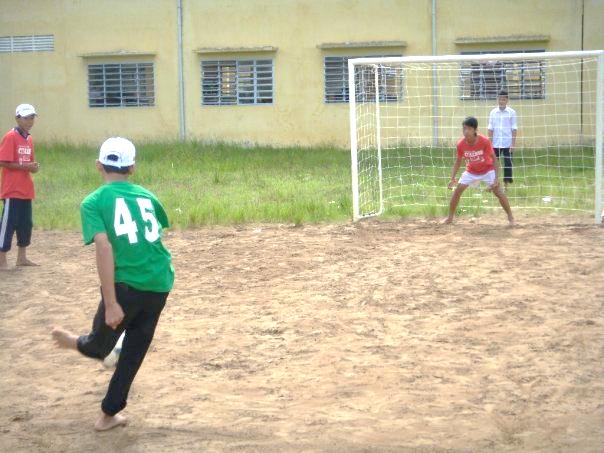 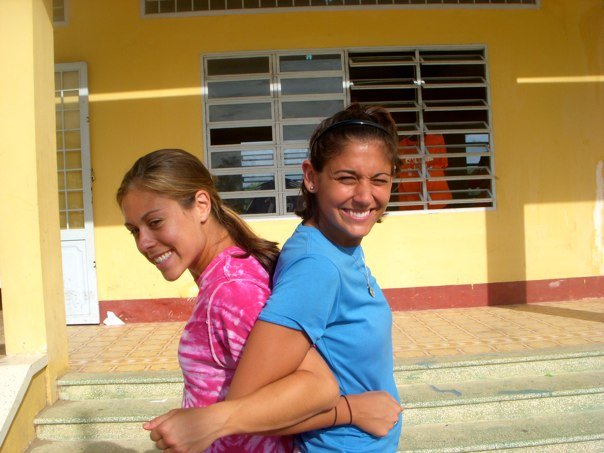